La película sobre la vacaciones en el FUTURO
8
7
6
5
4
3
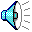 Luces
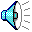 cámara
ACCIÓN
La película sobre la vacaciones en el FUTURO